Отчет ВО «Счастье на ладони»2023-2024 г.
Руководитель ВО:Павлова Юлия Сергеева,
Студентка 5 курса , 546 гр.
Педиатрического факультета
Чита, 2024г
[Speaker Notes: ПРИМЕЧАНИЕ. Чтобы изменить изображения на этом слайде, выберите рисунок и удалите его. Затем нажмите значок вставки рисунка
в заполнителе, чтобы вставить собственное изображение.]
НАС 50 человек! Мы стараемся быть активными и принимать участие во всех мероприятиях академии.В этом году наш отряд поредел на 8 волонтеров, которые с успехом продолжат свой путь в ординатуре.
[Speaker Notes: ПРИМЕЧАНИЕ. Чтобы изменить изображения на этом слайде, выберите рисунок и удалите его. Затем нажмите значок вставки рисунка
в заполнителе, чтобы вставить собственное изображение.]
Марафон «Кто больше?»
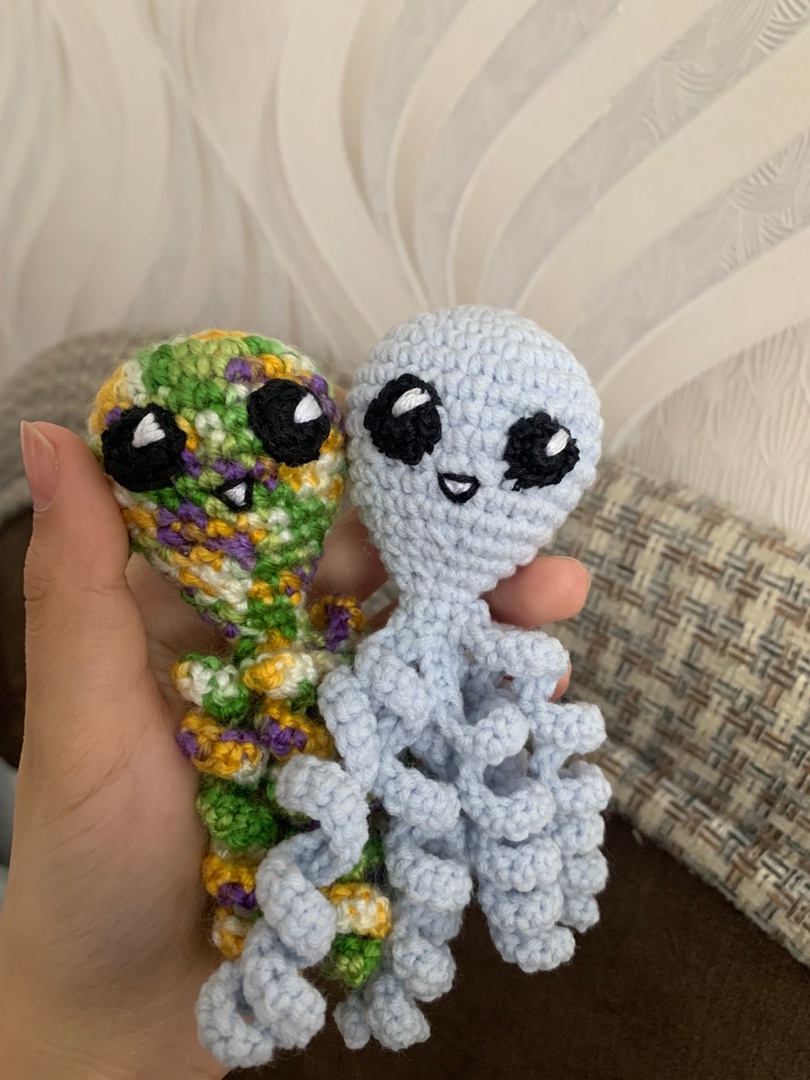 [Speaker Notes: ПРИМЕЧАНИЕ. Чтобы изменить изображения на этом слайде, выберите рисунок и удалите его. Затем нажмите значок вставки рисунка
в заполнителе, чтобы вставить собственное изображение.]
Квиз «Что?Где? Когда?»  1МЕСТО!!!
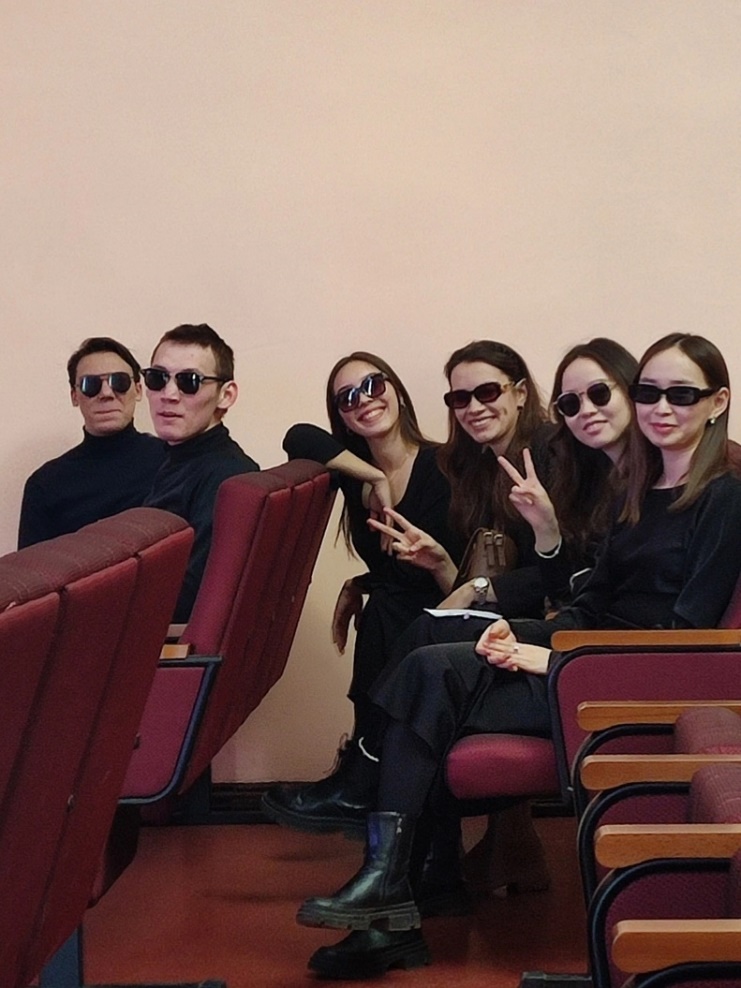 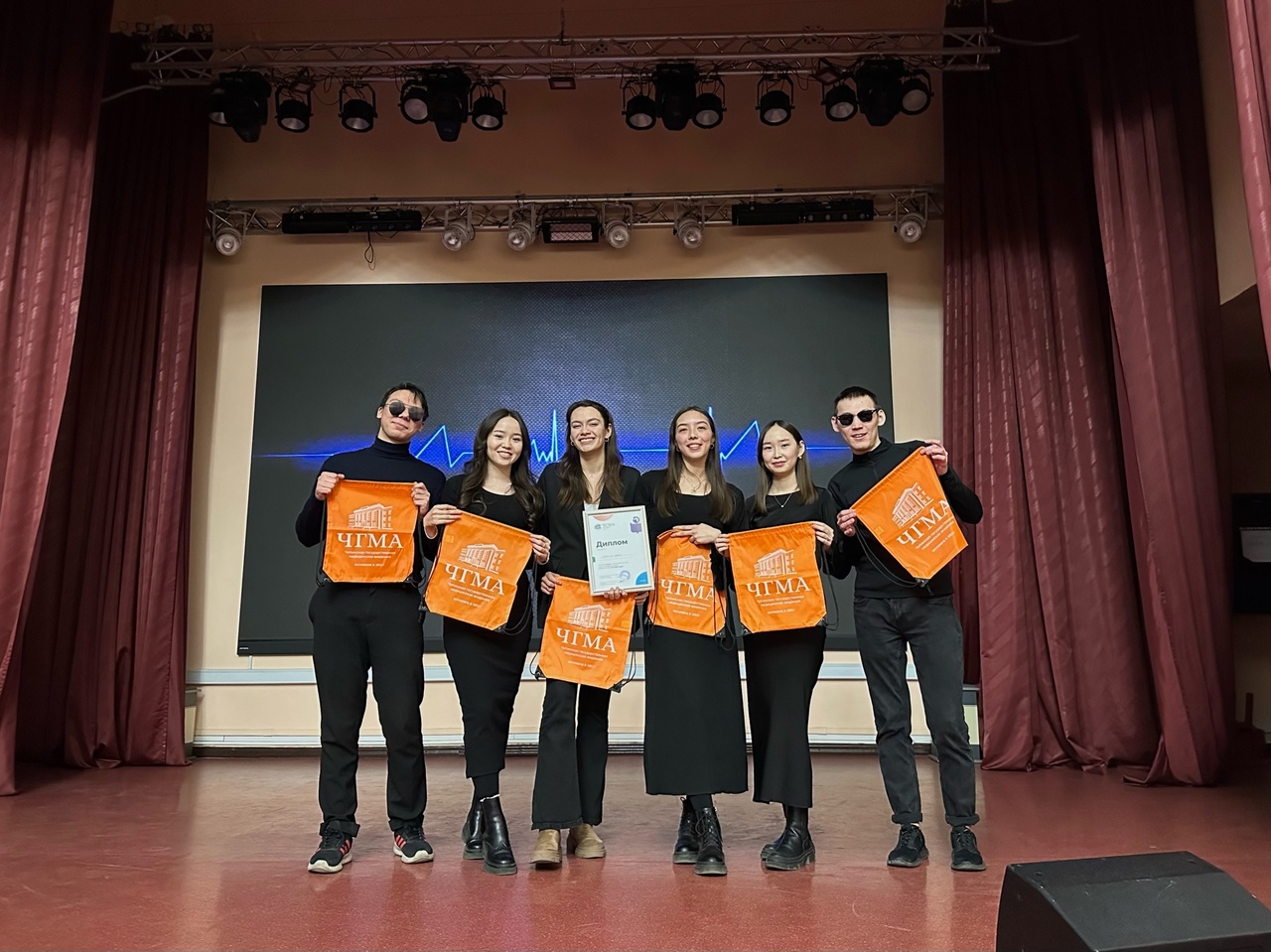 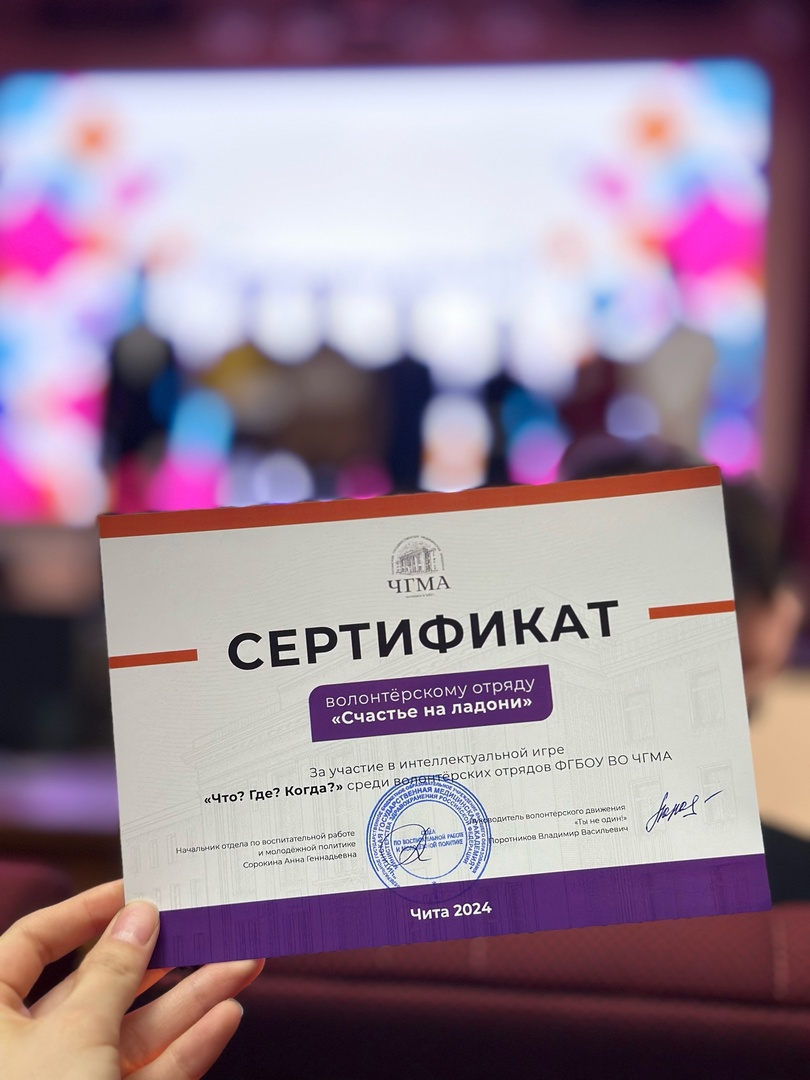 [Speaker Notes: ПРИМЕЧАНИЕ. Чтобы изменить изображения на этом слайде, выберите рисунок и удалите его. Затем нажмите значок вставки рисунка
в заполнителе, чтобы вставить собственное изображение.]
День недоношенного ребенка
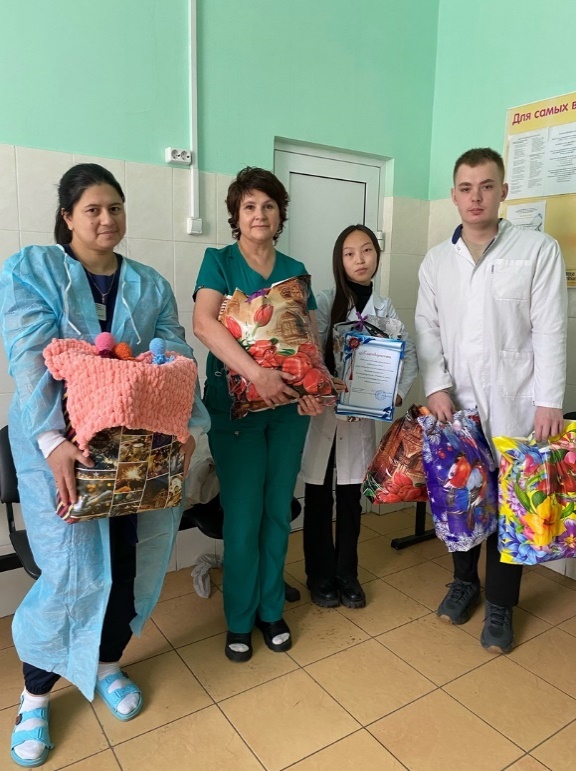 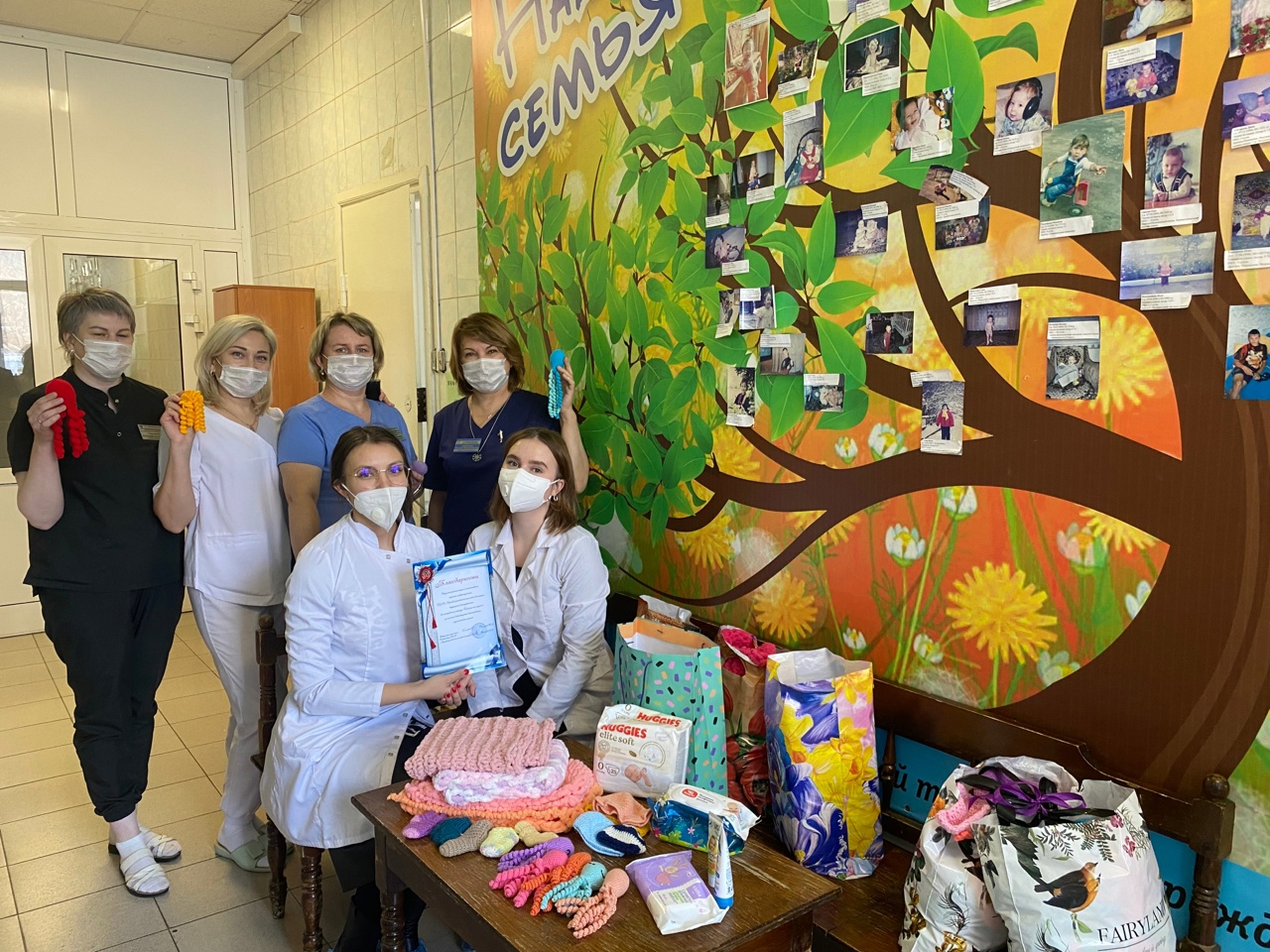 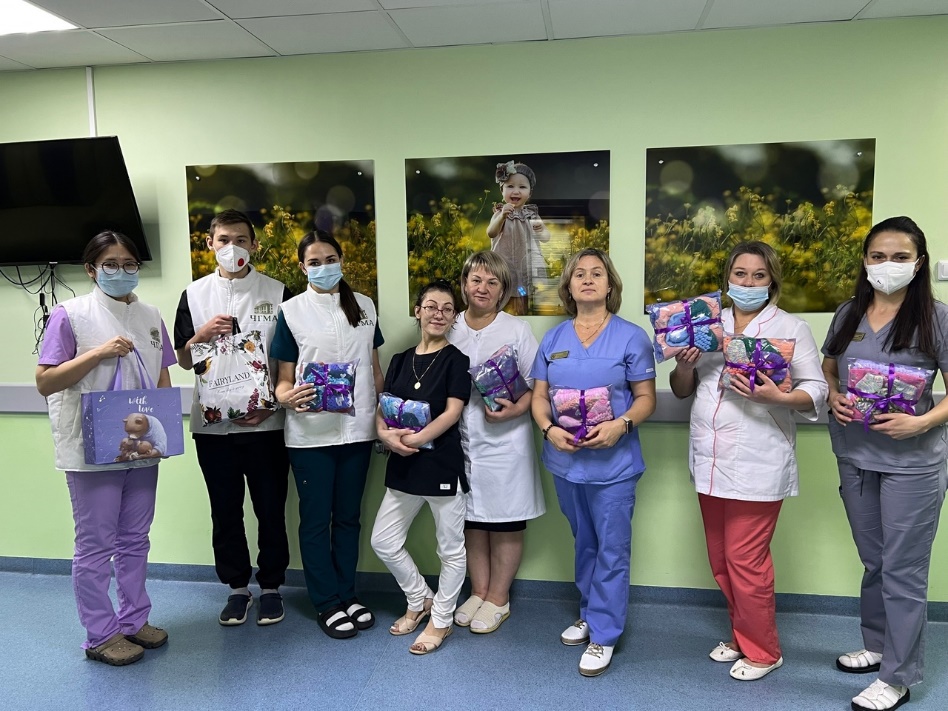 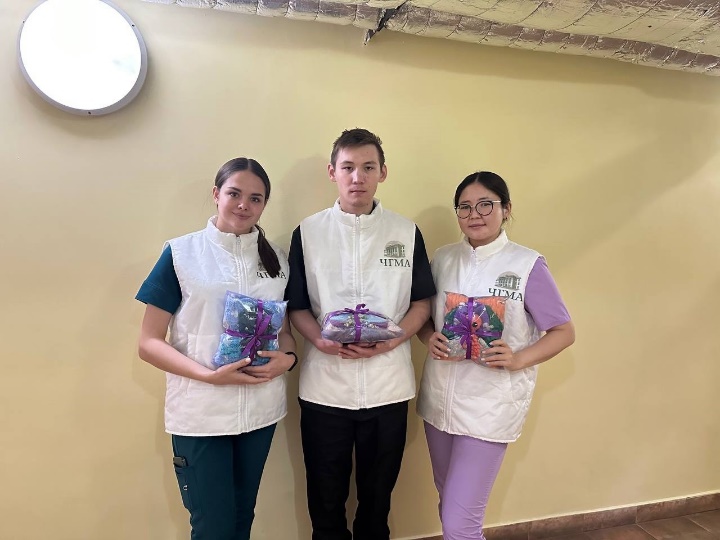 [Speaker Notes: ПРИМЕЧАНИЕ. Чтобы изменить изображения на этом слайде, выберите рисунок и удалите его. Затем нажмите значок вставки рисунка
в заполнителе, чтобы вставить собственное изображение.]
Академия за ЗОЖ
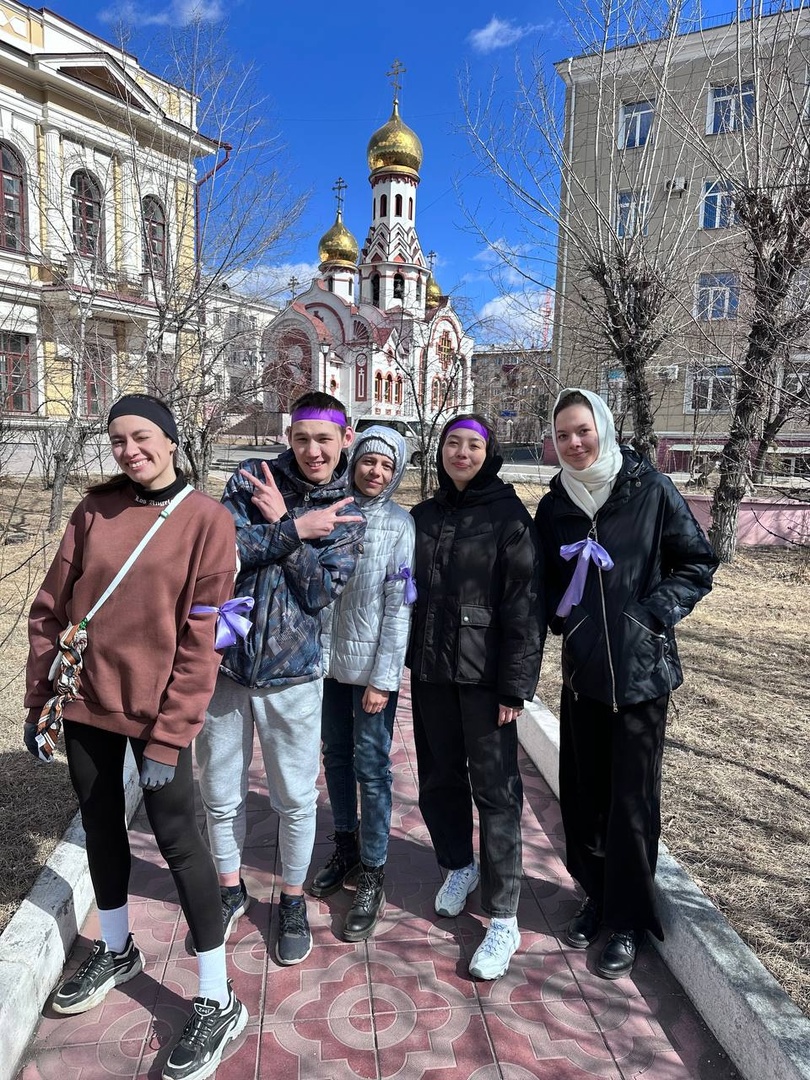 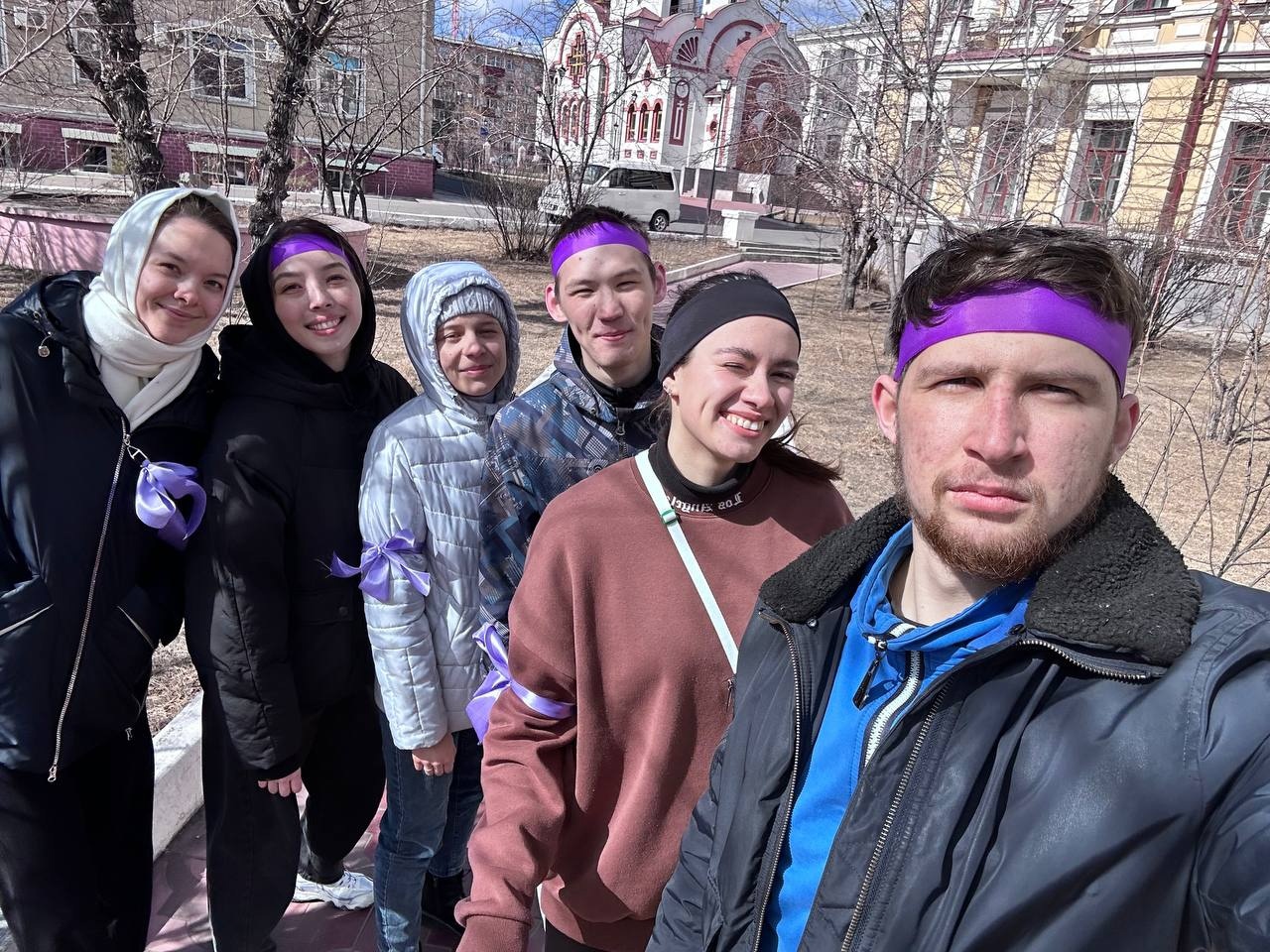 Зимний марафон
Весеннее счастье
ЛУЧШИЙ ВОЛОНТЕРСКИЙ ОТРЯД. Участие по нескольким критериям проводилось оффлайн.
ЖИРАФИК
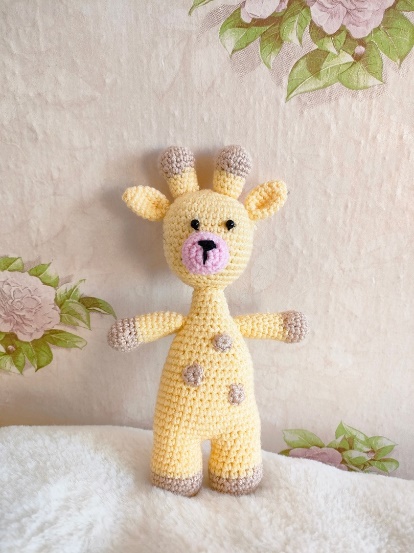 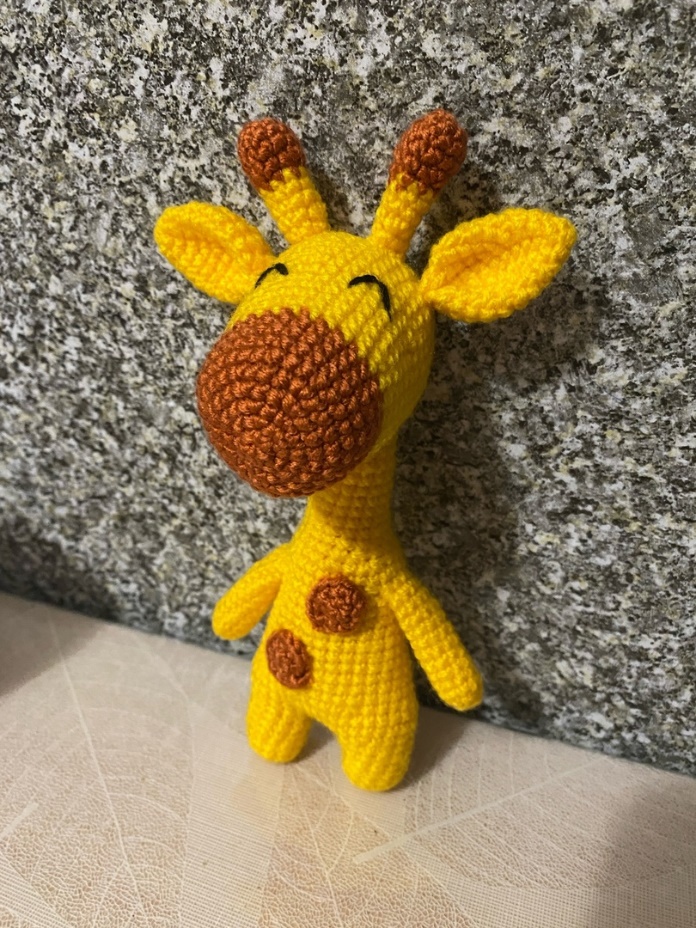 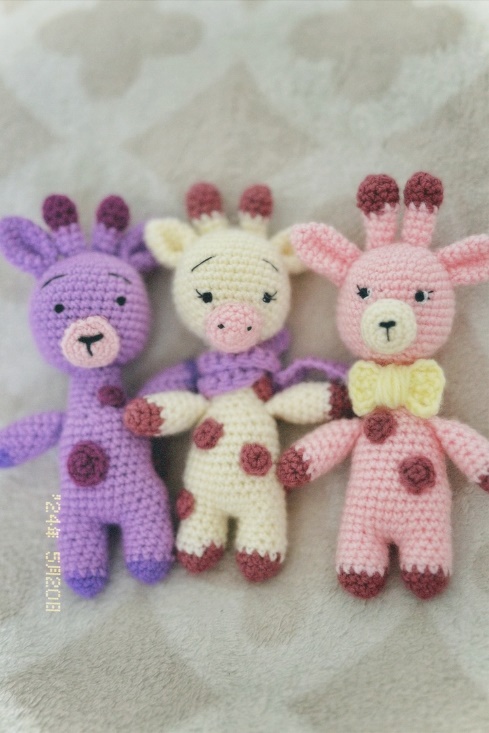 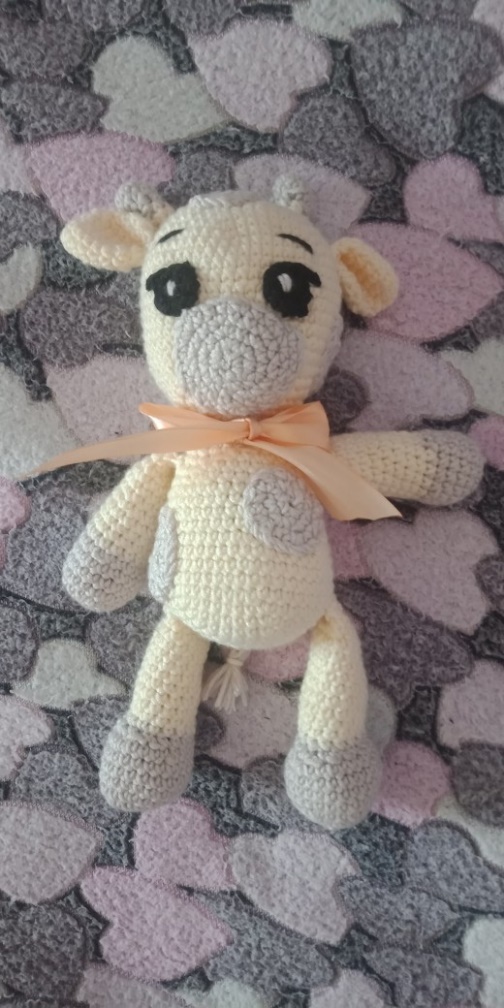 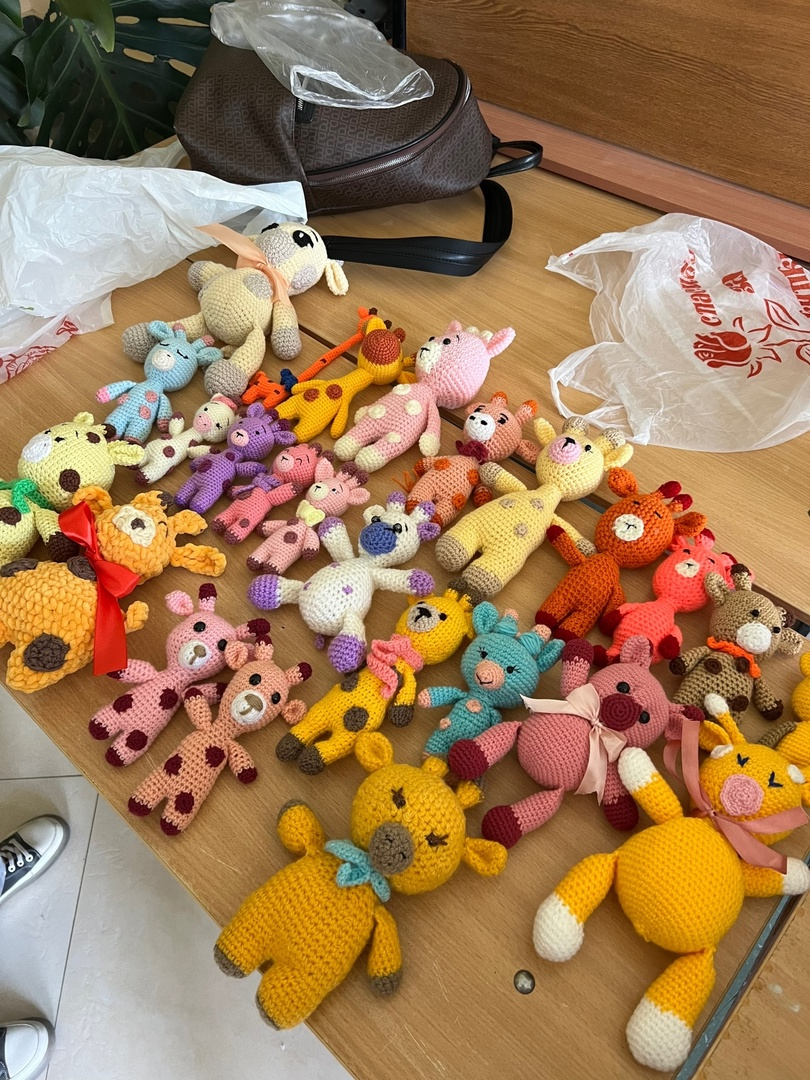 Спасибо за внимание.